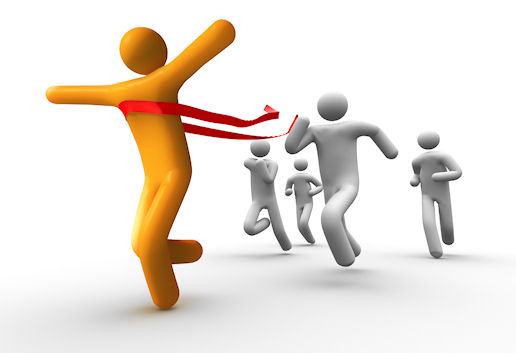 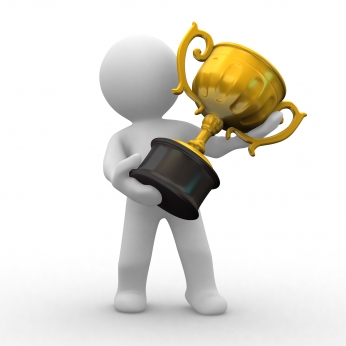 Управління конкурентоспроможністю
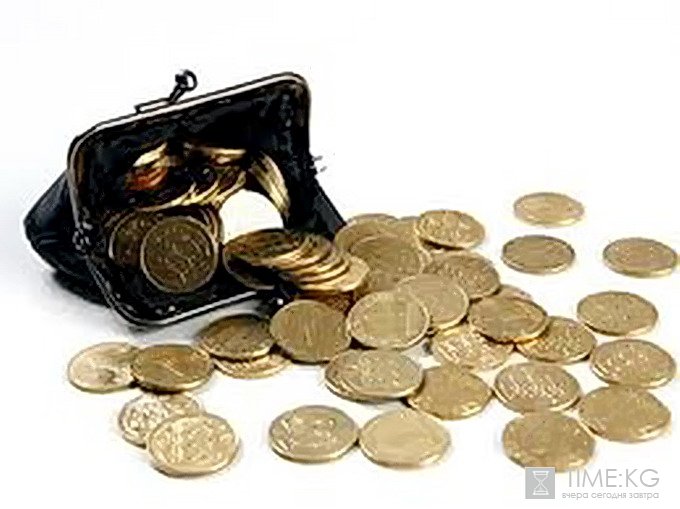 Конкуренція – це економічне суперництво.
А. Сміт
Конкурентоспроможність підприємства - комплексне, багатофакторне поняття, яке важко піддається економічній інтерпретації.
Н. П. Тарнавська
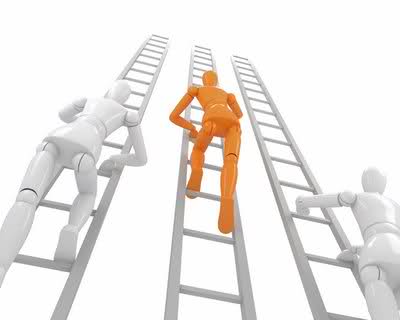 Групи конкурентоспроможності за позицією Тарнавської Н. П.
Фактори, які здійснюють вплив на управління конкурентоспроможністю підприємства
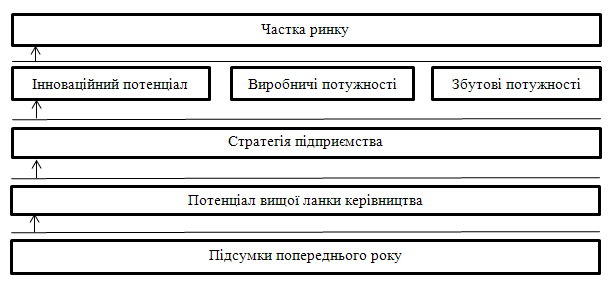 Ієрархія чинників, що визначають конкурентоспроможність підприємства
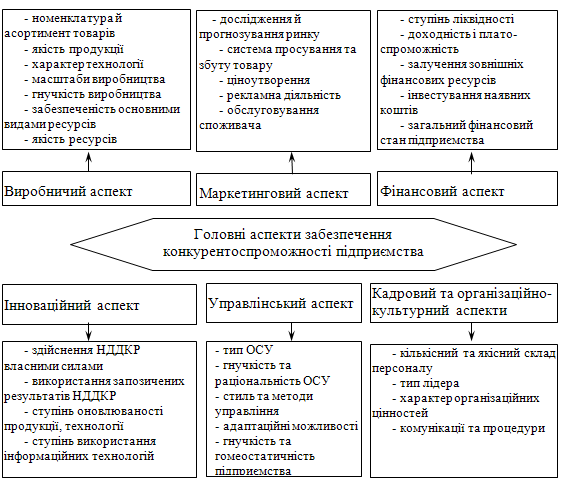 Головні аспекти забезпечення  	конкурентоспроможності підприємства
Етапи і процедури процесу управління конкурентоспроможністю підприємства
Розрахункові методи оцінки конкурентоспроможності підприємства поділяються на:
специфічні методи – методи, що дозволяють оцінити конкурентоспроможність підприємства по окремих аспектах його діяльності – виробничому, інноваційному, маркетинговому, фінансовому тощо;
 	комплексні методи – методи, що базуються на комплексному підході до оцінки конкурентоспроможності підприємства.
Характеристика комплексних методів оцінки конкурентоспроможності підприємства
Продовження таблиці